Ulcer sinus fistula
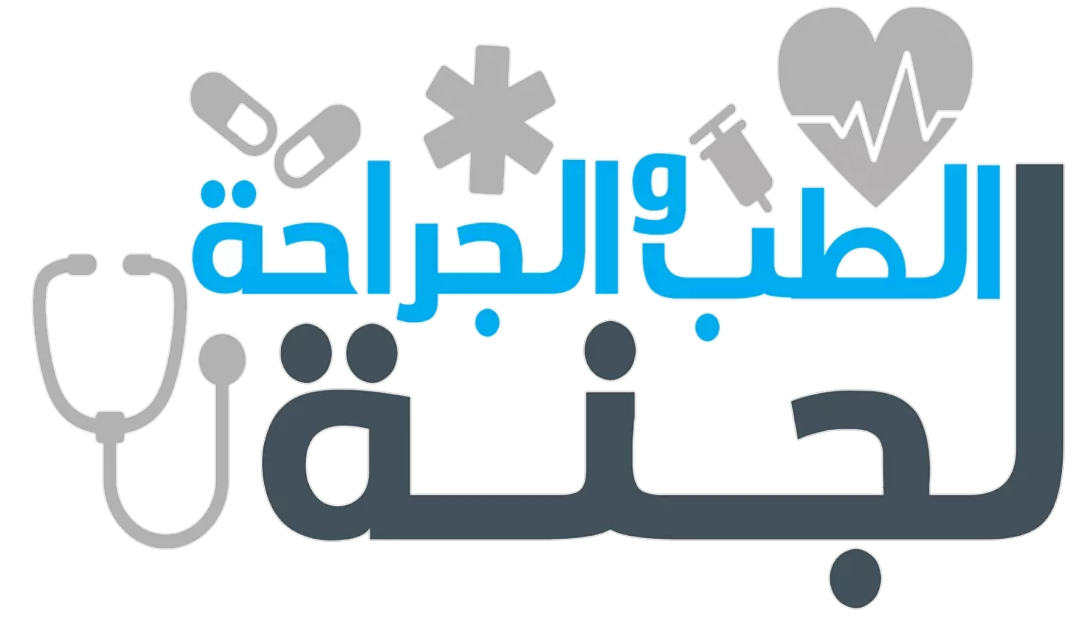 تم تفريغ كلام الدكتور صالح أبوالحاج على المحاضرة باللون الأخضر
كل الشكر للطالبة :  أبرار الصرايرة على مجهودها
ULCER
Definition :
A break in the epithelial continuity 
Discontinuity of the skin or mucous membrane which occurs due to the microscopic death of the tissues
Usually chronic
Etiology :
Venous Disease (Varicose Veins) 
 Arterial Disease ; Large vessel (Atherosclerosis) or Small vessel (Diabetes) 
Arteritis : Autoimmune (Rheumatoid Arthritis, Lupus) 
Trauma
 Chronic Infection : TB/Syphilis 
Neoplastic : Squamous or BCC, Sarcoma
Wagner’s Grading of ulcers
Grade 0 - Preulcerative lesion/healed ulcer 
 Grade 1 - Superficial ulcer 
 Grade 2 - Ulcer deeper to Subcutaneous tissue exposing soft tissue or bone 
Grade 3 - Abscess formation or osteomyelitis 
Grade 4 - Gangrene of part of tissues/limb/foot 
Grade 5 - Gangrene of entire one area/foot
classification
Clinical
B. Pathological
Clinical
Spreading : (Edge - Inflamed & Edematous) 

Healing : (Edge is sloping with healthy red granulation tissue & serous discharge) 

Callous : (Floor contains pale unhealthy granulation tissue with indurated edge)
Pathological
1. Nonspecific 
2. Specific 
3. Malignant
Non specific
Traumatic Ulcer 
Arterial Ulcer 
Venous Ulcer 
Trophic ulcer pressure ulcer 
Neuropathic Ulcer 
Infective Ulcer
Diabetic Ulcer
Traumatic ulcer
Mechanical- Dental ulcer on tongue ( jagged tooth ) 
Physical- Electrical burn 
Chemical- Application of caustics 


Acute, Superficial, Painful, Tender
Arterial Ulcer
Caused due to peripheral vascular disease 
 LL : Atherosclerosis 
UL : Cervical Rib, Raynaud's 

Chief complaint : Severe Pain 
 Toes, Feet, Legs & UL Digits
Venous ulcers
Medial aspect of lower 3rd of lower limb 
Ankle ( Gaiters Zone ) : Chronic Venous HTN
Ulcers are Painless 
Varicose Veins or Post thrombotic(Phlebitic) limb ( PTS )
Trophic Ulcer
Pressure Sore or Decubitus Ulcer 
 Punched out edge with slough on the floor
 Ex: Bed Sores & Perforating ulcers 
• Develop as a result of Prolonged Pressure 
• Sites : Ischial Tuberosity > Greater Trochanter > Sacrum > Heel > Malleolus > Occiput
Tropical ulcer
• Tropical regions : Africa, India, S.America 
• Trauma or Insect Bite 
• Fusobacterium fusiformis & Borrelia vincentii 
• Abrasions, Redness, Papules & Pustules 
• Severe Pain
Diabetic Ulcer
• It may be caused due to 
Diabetic Neuropathy 
Diabetic Microangiopathy 
• Increased Glucose : Increased Infection 
• Foot ( Plantar ), Leg, Back, Scrotum, Perineum 
• Ischemia, Septicemia, Osteomyelitis
Specific
Tuberculosis 
Syphilis 
Actinomycosis
Malignant
Squamous cell ca 
Basal cell ca 
Malignant melanoma
Examination
Inspection 
Palpation
Examination of lymph nodes 
Vascular insufficiency 
 Nerve lesions
INSPECTION Location, size, shape, floor, edge, discharge, surrounding area. 
PALPATION Tenderness, local rise of temperature, bleeding on touch, consistency of the ulcer, edge, surrounding area - edema, mobility. 
REGIONAL LYMPH NODES 
SENSATIONS 
PULSATIONS 
 FUNCTION OF THE JOINT 
 SYSTEMIC EXAMINATION
INSPECTION
LOCATION OF THE ULCER 
FLOOR OF THE ULCER 
DISCHARGE FROM THE ULCER 
EDGE 
SURROUNDING AREA
Location of the ulcer
FLOOR OF THE ULCER
Definition : 
This is the part of the ulcer which is exposed or seen.
Floor of the ulcer
Discharge from the ulcer
EDGE
This is between the floor of the ulcer and the margin. 

The margin : is the junction between the normal epithelium and the ulcer. 
These two parts represent areas of maximum activity.
PALPATION
EDGE 
BASE 
MOBILITY 
BLEEDING 
SURROUNDING AREA
EDGE
Induration (hardness) of the edge is very characteristic of squamous cell carcinoma. 
It is said to be a host defense mechanism. 
Tenderness of the edge is characteristic of infected ulcers and arterial ulcers
BASE
It is the area on which ulcer rests.
 Marked induration at the base is diagnostic of squamous cell carcinoma.
INDURATION
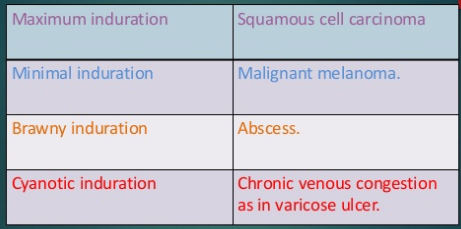 .
MOBILITY
Gentle attempt is made to move the ulcer to know its fixity to the underlying tissues. 
Malignant ulcers are usually fixed, benign ulcers are not.
BLEEDING
Malignant ulcer is friable like a cauliflower. 
On gentle palpation, it bleeds 
Granulation tissue as in a healing ulcer also causes bleeding.
SURROUNDING AREA
Thickening and induration is found in squamous cell carcinoma.
Tenderness and pitting on pressure indicates spreading inflammation surrounding the ulcer.
RELEVANT CLINICAL EXAMINATION
REGIONAL LYMPH
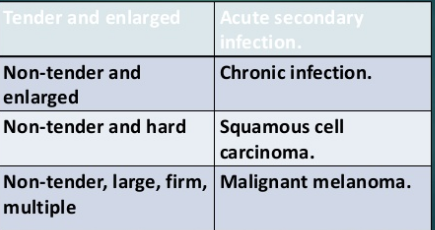 Painful , enlarge >> infection
MANAGEMENT
Venous ulcer
BCC
BCC
PUNCHED OUT
Squamous cell carcinoma
BCC
GRANULATION TISSUE
GRANULATION TISSUE
Investigations
CBC, ESR 
2) Urine and blood examination to rule out diabetes 
3) Chest X-ray - PA. view to rule out TB 
4) Pus for culture/sensitivity 
5) Lower limb angiography in cases of arterial diseases 
6) X-ray of the part to see for Osteomyelitis 
7) Biopsy: Non-healing/malignant ulcers
Treatment
Address cause 
Correct deficiencies
Control pain, infection 
Debridement, dressing
Closure of defect
TREATMENT OF THE ULCERS
Treatment of Spreading Ulcers 
Treatment of Healing Ulcers 
Treatment of Chronic Ulcers 
Treatment of The Underlying Disease
TREATMENT OF SPREADING ULCERS
Pus Culture/Sensitivity report
Appropriate Antibiotics 
Solutions to treat the Slough : H₂O₂ & EUSOL - Edinburgh University Solution (Hypochlorite solution) 
Excessive Granulation Tissue  : Excision or Application of Copper Sulphate or Silver Nitrate 
Repeated Dressings
TREATMENT OF HEALING ULCER
Regular dressings are done for a few days 
 Antiseptic creams like , Zinc Oxide or Silver Sulphadiazine. 
Culture swab is taken to rule out Streptococcus Haemolyticus ( contraindication for skin grafting )
 Ulcer is small - Heals by itself ( Epithelialization ) 
Large - Free Split Skin Graft applied

Closure : primary , secondary , delayed primary , graft , flap
TREATMENT OF CHRONIC ULCERS
These do not respond to conventional methods of treatment. 
The following are tried: 
Infrared radiation, short-wave therapy, ultraviolet rays decrease the size of the ulcer. 
Amnion helps in epithelialization. 
Chorion helps in granulation tissue. 
These ulcers ultimately may require skin grafting.
Vaccum therapy ( -ve pressure )
SINUS
tract lined with granulation tissue “GT” connecting an abnormal cavity “an abscess” to an epithelial surface.

 Blind track lined by granulation tissue leading from epithelial surface down into the tissues.
Latin: Hollow (or) a bay

Symptoms: recurrent infection and discharge
Factors that can lead to sinus formation
Inadequate drainage of an abscess
Chronic inflammation, TB, Syphilis, fungal and Crohn’s disease.
Foreign body stimulates prolonged and recurrent infection e.g. suture material

Stitches sinus : common with non absorbable suture
CAUSES
CONGENITAL : 
Preauricular sinus, branchial cyst sinus ( anterior to sternocleidomastoid )

ACQUIRED :
Pilonidal sinus 
Malignant(Paget’s disease of the nipple and sister Joseph’s nodule from  stomach ca)
Actinomycosis
TB sinus
FISTULA
A fistula is an abnormal tract between two epithelial surfaces.
ABNORMAL communication between lumen of one viscus and lumen of another (INTERNAL FISTULA) (or)
 between lumen of one hollow viscus to the exterior (EXTERNAL FISTULA) (or) 
between any two vessels
Most commonly, It occurs when an abscess breaks into two adjacent epithelial surfaces
Latin : pipe (or) a tube .
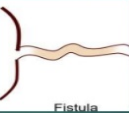 Etiological factors as in sinuses Inadequate drainage of an abscess
Chronic inflammation.
Foreign body.
Congenital.
Malignant disease.
Types of fistulae
CONGENITAL 
Branchial fistula 
Tracheo-esophageal 
Umbilical 
Congenital AV fistula 
Thyroglossal fistula 
ACQUIRED 
Traumatic 
Inflammatory 
 Malignancy 
Iatrogenic
ACQUIRED
TRAUMATIC: 
following surgery : eg., intestinal fistulas (faecal,biliary,pancreatic)

 (B) following instrumental delivery (or) difficult labour e.g., vesicovaginal,rectovaginal, ureterovaginal fistula
INFLAMMATORY: Intestinal actinomycosis, TB with crohns disease 

  MALIGNANCY: when growth of one organ penetrates into the nearby organ. e.g., Rectovesical fistula in carcinoma rectum 

IATROGENIC: AVF for hemodialysis

Non healed fistula indicate malignancy
Causes for persistence of sinus (or) fistula
Presence of a foreign body. e.g., suture material 
Presence of necrotic tissue underneath. e.g.,sequestrum 
Insufficient (or) non-dependent drainage. e.g., TB sinus 
Distal obstruction. e.g., faecal (or) biliary fistula 
Persistent drainage like urine/faeces/CSF
Epithelialisation (or) endothelisation of the track. e.g., AVF
 Malignancy. 
Dense fibrosis 
Irradiation  poor vascularity , slow healing 
Malnutrition 
Specific causes. e.g., TB, actinomycosis
 Ischemia ,Drugs. e.g., steroids 
interference by the patient
CLINICAL FEATURES
Usually asymptomatic but when infected manifest as Recurrent/ persistent discharge. 
• Pain. 
• Constitutional symptoms if any deep seated origin.
CLINICAL EXAMINATION
INSPECTION: 
1. Location: 
usually gives diagnosis in most of the cases. 
SINUS:
 pre-auricular, TB- neck. 

FISTULA:
 branchial- sternomastoid ant border. 
parotid- parotid region 
thyroglossal- midline of neck below hyoid.
2.Number
usually single but multiple seen in HIV patients (or) actinomycosis.
3.Discharge
White thin caseous, cheesy like- TB sinus 
 Faecal- faecal fistula 
 Yellow sulphur granules- actinomycosis 
Bony granules- osteomyelitis 
 Yellow purulent- staph. infections 
Thin mucous like- brachial fistula 
Saliva- parotid fistula
Palpation
Temperature and tenderness
b) Discharge: after application of pressure over the surrounding area. 
c) Induration: present in chronic fistulae/sinus as in actinomycosis, OM
d) Fixity: 
e) Palpation at deeper plane: 
lymph nodes- TB 
Thickening of bone underneath- OM
INVESTIGATIONS
CBP- Hb, TLC, DLC, ESR. 
Discharge for C/S , AFB, cytology, Gram staining.
 X-RAY of the part to rule out OM, foreign body. 
X-RAY KUB and USG abdomen in cases of lumbar fistula to rule out staghorn calculi. 
MRI 
BIOPSY from edge of sinus
 CT Sinusogram
FISTULOGRAPHY/ SINUSOGRAPHY
For knowing the exact extent/origin of sinus (or)fistula. 
• Water soluble or ultrafluid lipoidal iodine dye is used. 
• Lipoidal iodine is poppy seed oil containing 40% iodine.
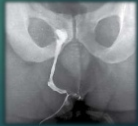 TREATMENT BASIC PRINCIPLES
Antibiotics 
Adequate excision 
 Adequate drainage.
After excision specimen SHOULD be sent for HPE.
Treating the cause. e.g., ATT for TB sinus. 
removal of any foreign body. 
sequestrectomy for OM.
PNS
Thank you